Morfar!
Du må huske 
å klikke Enter!
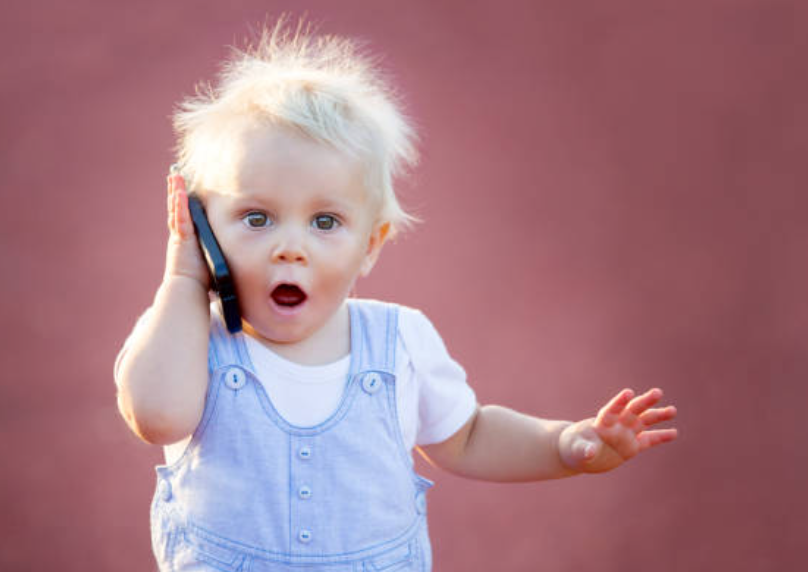 Datakurs
Del 2
Seniornett
unsplash.com
Copyright Aud Gulvik og Thore Stordalen
1
Hva lærte vi på dag 1?
Logge på PC med «Pinkode», og ev. endret denne
 «Oppgavelinjen»: festet eller flyttet apper/programmer
 Avinstallerte apper/programmer du ikke hadde bruk for
 Bestemte hvilke programmer som startet ved pålogging
 Regulerte lysstyrken på dataskjermen
 Regulerte størrelsen på skrift og apper
Copyright Aud Gulvik og Thore Stordalen
2
I dag skal vi bruke internett:
Bli kjent med offentlige tjenester på nettet
Legge til snarveier på favorittlinjen
Søke informasjon – gjøre smarte søk på nettet
Snakke om opphavsrett til bilder på nettet
Snakke om personvern
Copyright Aud Gulvik og Thore Stordalen
3
Vi starter med å finne nettsiden til Seniornett Norge
Åpne nettleseren «EDGE»
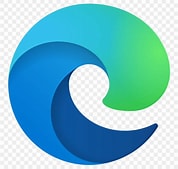 Copyright Aud Gulvik og Thore Stordalen
4
I adressefeltet skriver du «seniornett.no»
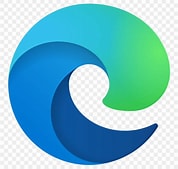 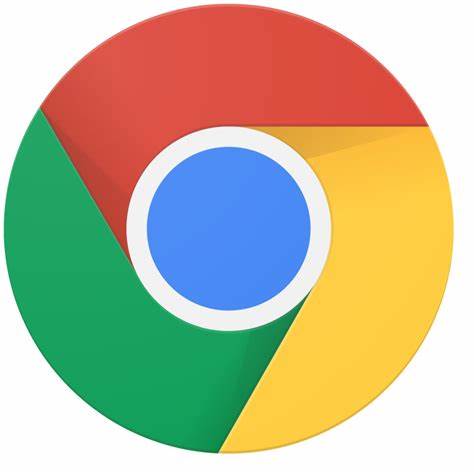 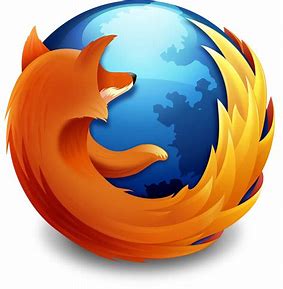 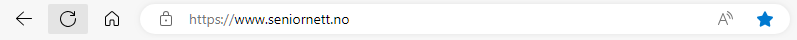 I søkefeltet (her fra EDGE) kan vi bruke egne ord, 
og bruke mellomrom i mellom ordene
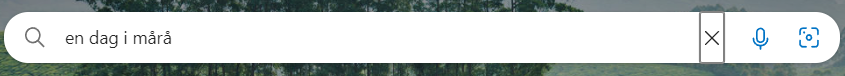 Copyright Aud Gulvik og Thore Stordalen
5
[Speaker Notes: Søkemotor. Her skal vi se på Google sin side. Midt på siden har du ett søkefelt, 
forskjellen på adressefeltet og søkefeltet er;
Adressefeltet: her skriver du adressen til siden du skal inn på, google.no eller seniornett.no
Søkefelt: her skriver du på vanlig måte, det vil si med mellomrom i mellom ordene, dette gjelder alle søkefelt i en side du besøker.]
Åpne nettleseren Edge
i adresselinjen! 
ikke i søke-boksen
Klikk Enter
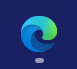 Skattevesenet.no
Skriv
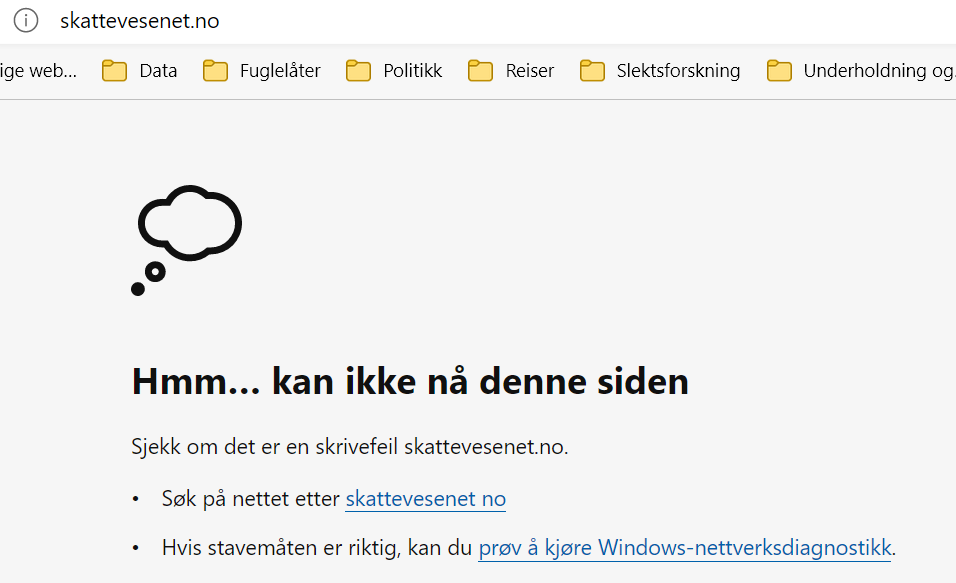 https://www.skatteetaten.no/
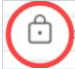 Copyright Aud Gulvik og Thore Stordalen
6
[Speaker Notes: Et annet eksempel: bruk «en dag i mårå» fra Alf Prøysen]
Offentlige sider der personvern er viktig, 	krever innlogging med bank-ID
Husker du PIN-kodebrevet? (det kan ikke brukes etter 16.01.2023)
Erstattes av: Engangskode på SMS, eller den nye MinID appen!
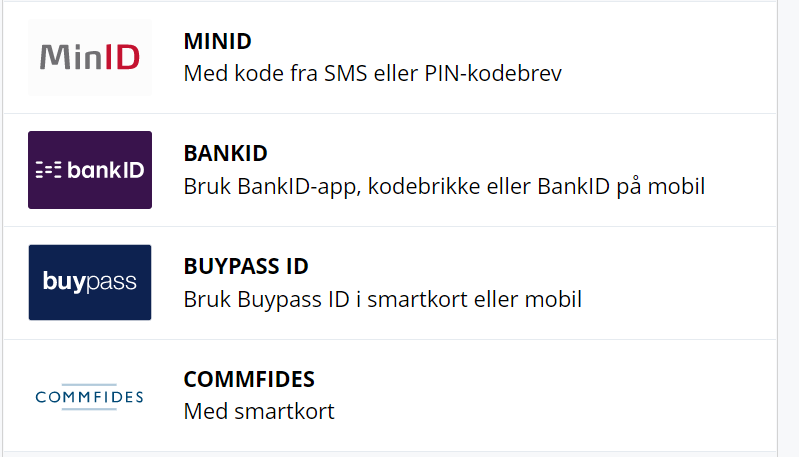 Copyright Aud Gulvik og Thore Stordalen
7
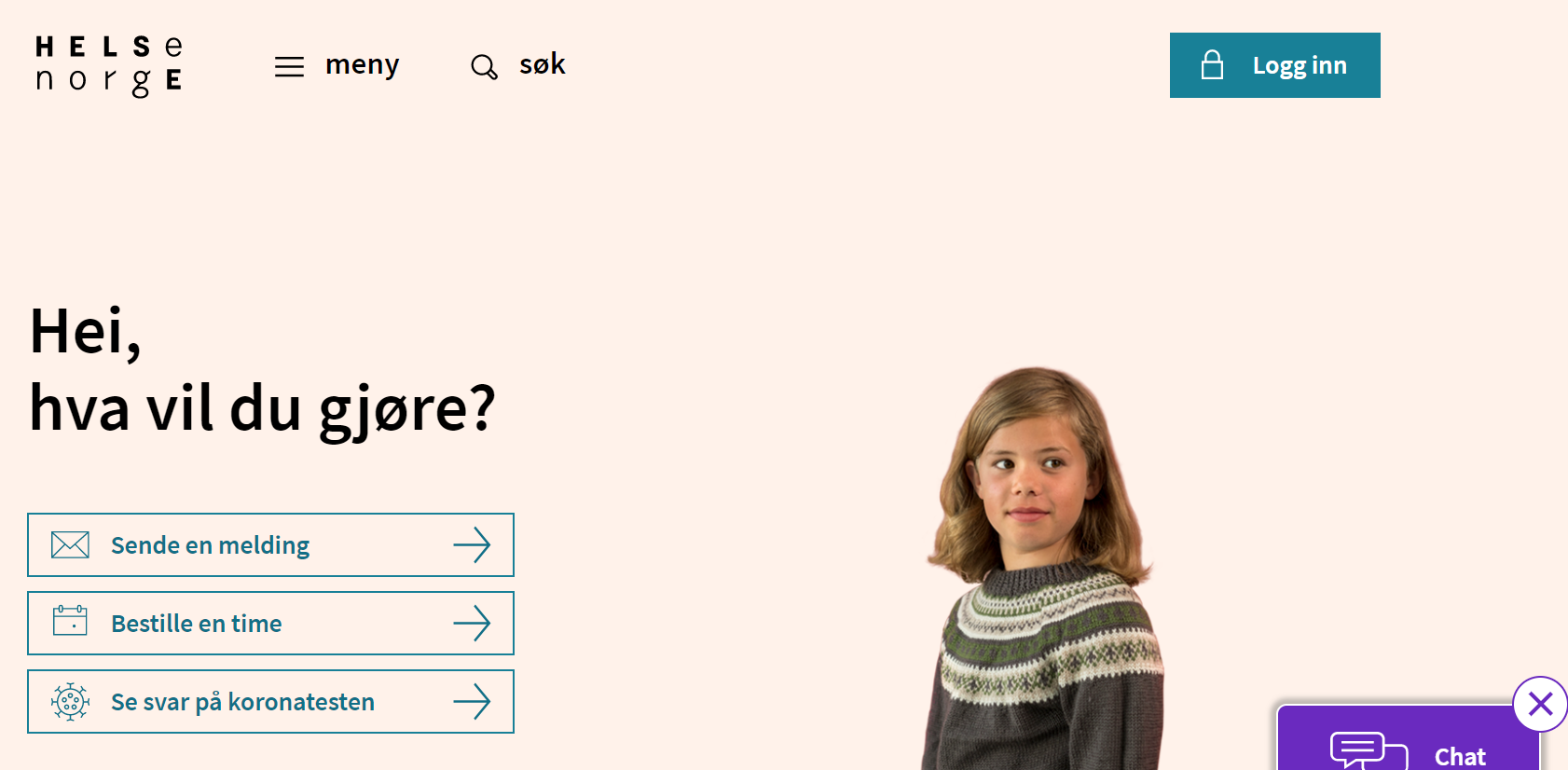 https://www.helsenorge.no/
Copyright Aud Gulvik og Thore Stordalen
8
[Speaker Notes: Følg med på skjermen først – du gjør deg kjent med sidene etterpå

Snakk om chatting!]
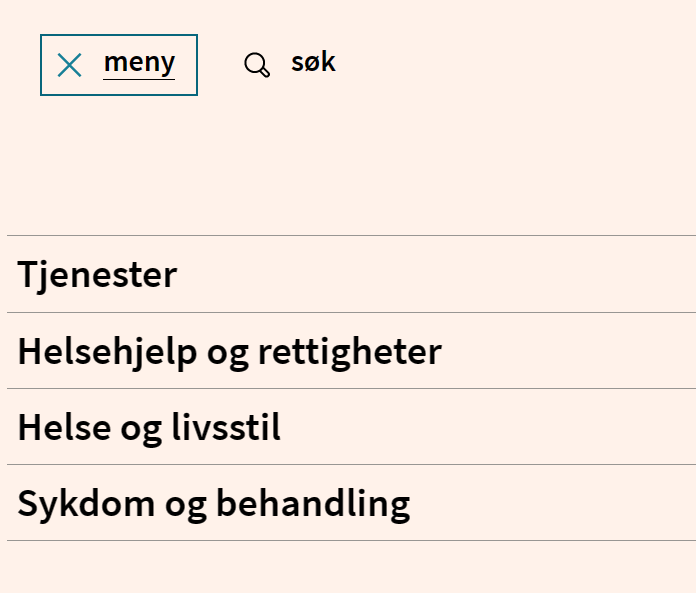 Helsenorge.no – forts.
Copyright Aud Gulvik og Thore Stordalen
9
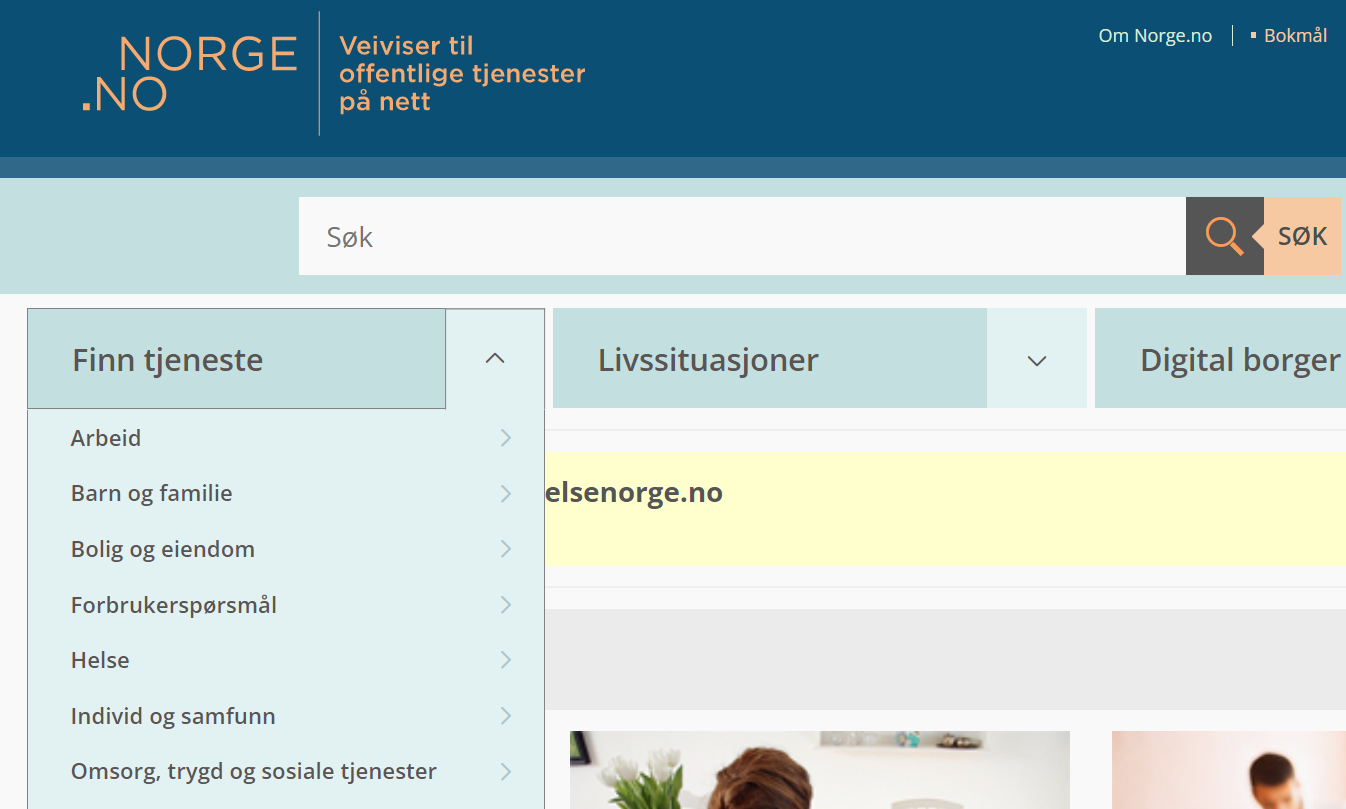 https://www.norge.no/nb
Copyright Aud Gulvik og Thore Stordalen
10
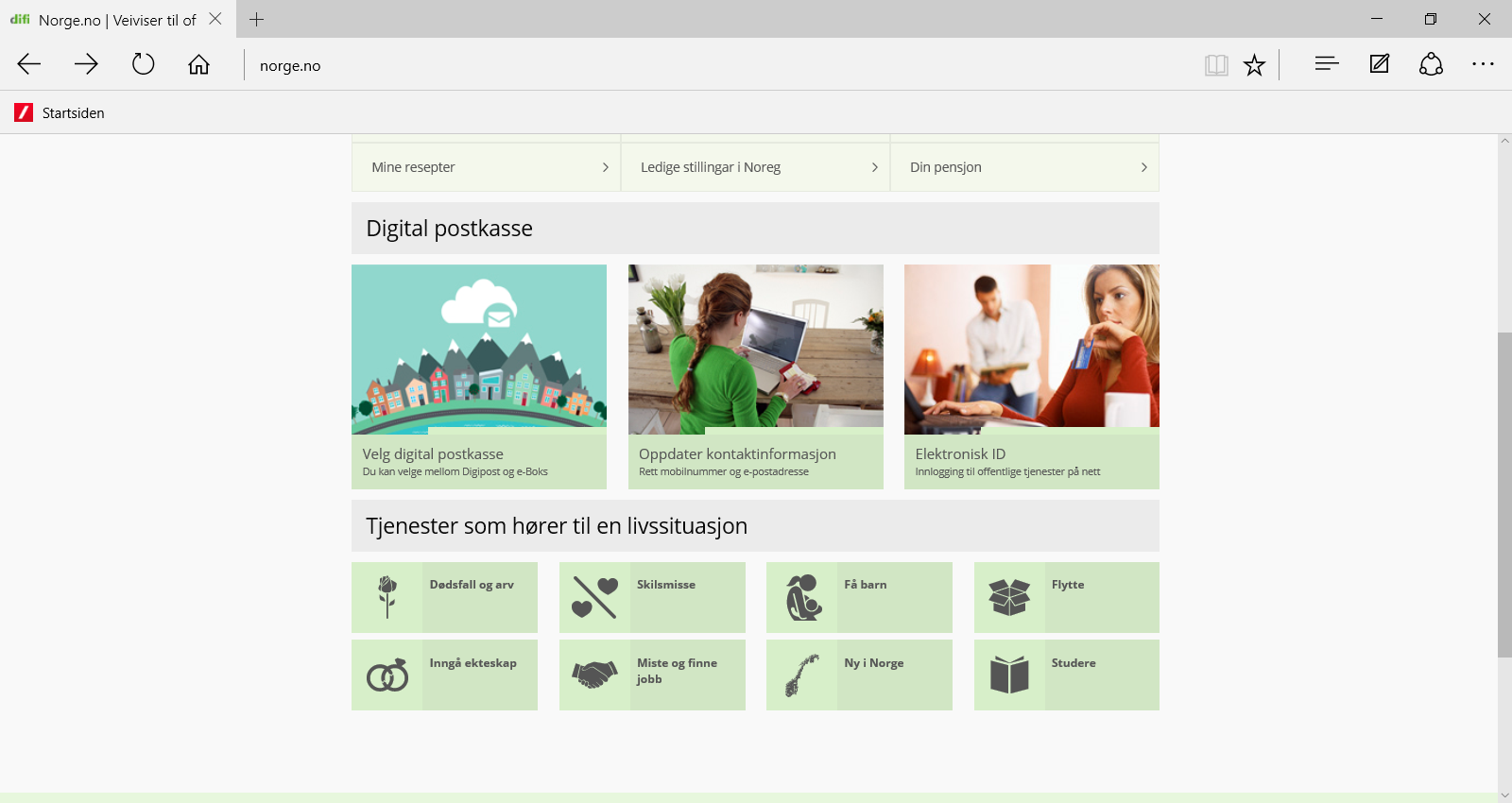 Norge.no – forts.
Copyright Aud Gulvik og Thore Stordalen
11
Vi skal nå finne «Favorittlinjen» og aktivisere denne for å vises «alltid»
Vi bruker fremdeles nettleseren «EDGE»
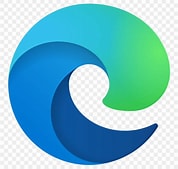 Copyright Aud Gulvik og Thore Stordalen
12
Vi aktiviserer Favorittlinjen, åpne Edge.
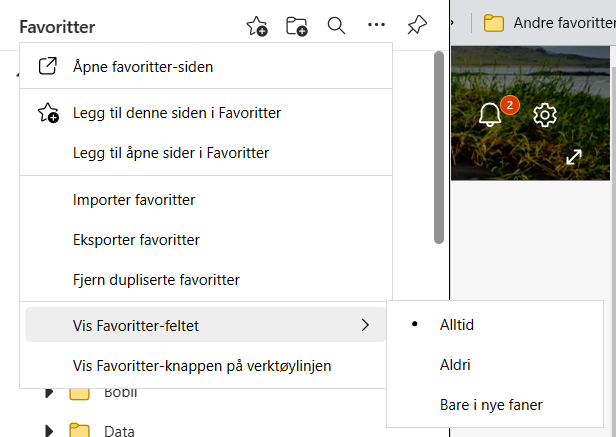 Klikk de tre prikkene øverst til høyre i Edge
Deretter Favoritter
Klikk så de tre nye prikkene, pek på Vis Favoritter-feltet og velg Alltid
Copyright Aud Gulvik og Thore Stordalen
13
Legg til en nettside på Favorittlinjen
Skriv larvik kommune i adressefeltet, og trykk Enter
Velg Larvik kommune: Forsiden
Når kommunens hjemmeside vises, trykk dette symbolet
Så velger du Favoritter-felt
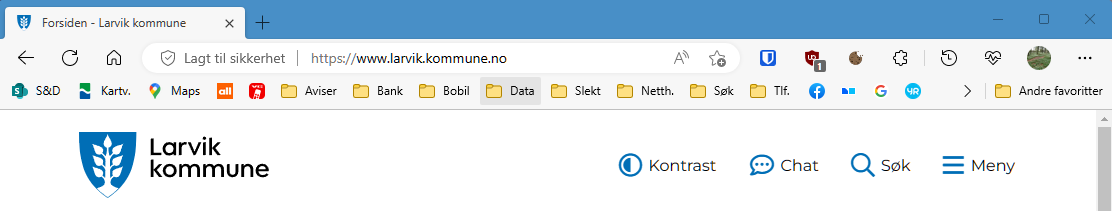 Copyright Aud Gulvik og Thore Stordalen
14
Øvelse: Gjør deg kjent med: (legg de på Favorittlinjen)
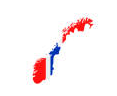 norge.no
larvik.kommune.no

kulturhusetbolgen.no
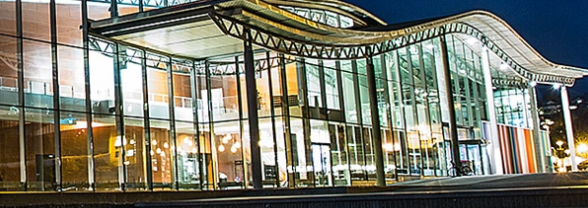 Copyright Aud Gulvik og Thore Stordalen
15
Øvelse: Finn informasjon på internett
Når fikk Norge offisiell nasjonalsang?
Hvor ligger Petra?
Hvem skrev operaen «Don Giovanni»?
Hvordan skrive «Leve hele livet» på finsk?
Hvordan filetere en piggvar?
Finn oppskriften på «vepsebol»
Hvordan komme til Stavanger med bil?
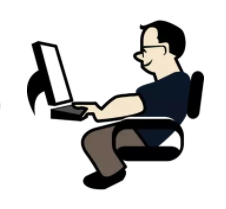 Copyright Aud Gulvik og Thore Stordalen
16
Øvelse: Gjør smarte søk
Plusstegn + foran ord viser sider med det ordet

Minustegn - foran ord viser sider uten det ordet

Anførselstegn «rundt en frase» finner sider med den frasen
Copyright Aud Gulvik og Thore Stordalen
17
Øvelse: Søk på internett
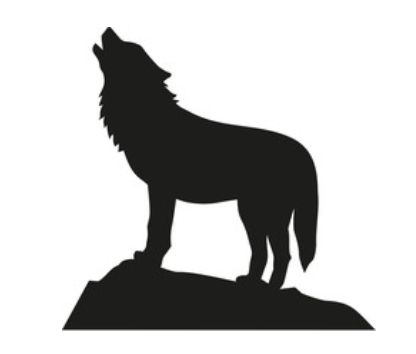 Søk informasjon om ulv i Norge (ikke ta med ulvejakt)

Hva heter diktet med frasen «sørpå nordpå»

Søk slik at du bare får opp artikler om lundefugl
Copyright Aud Gulvik og Thore Stordalen
18
Informasjonskapsler (Cookies) 
kan se forskjellige ut:
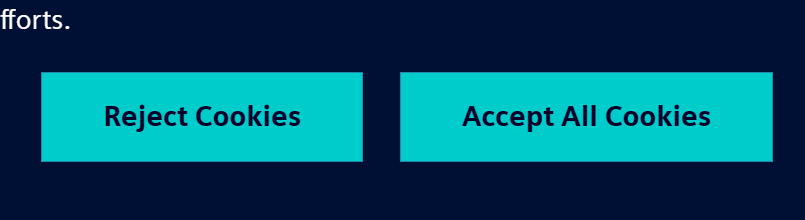 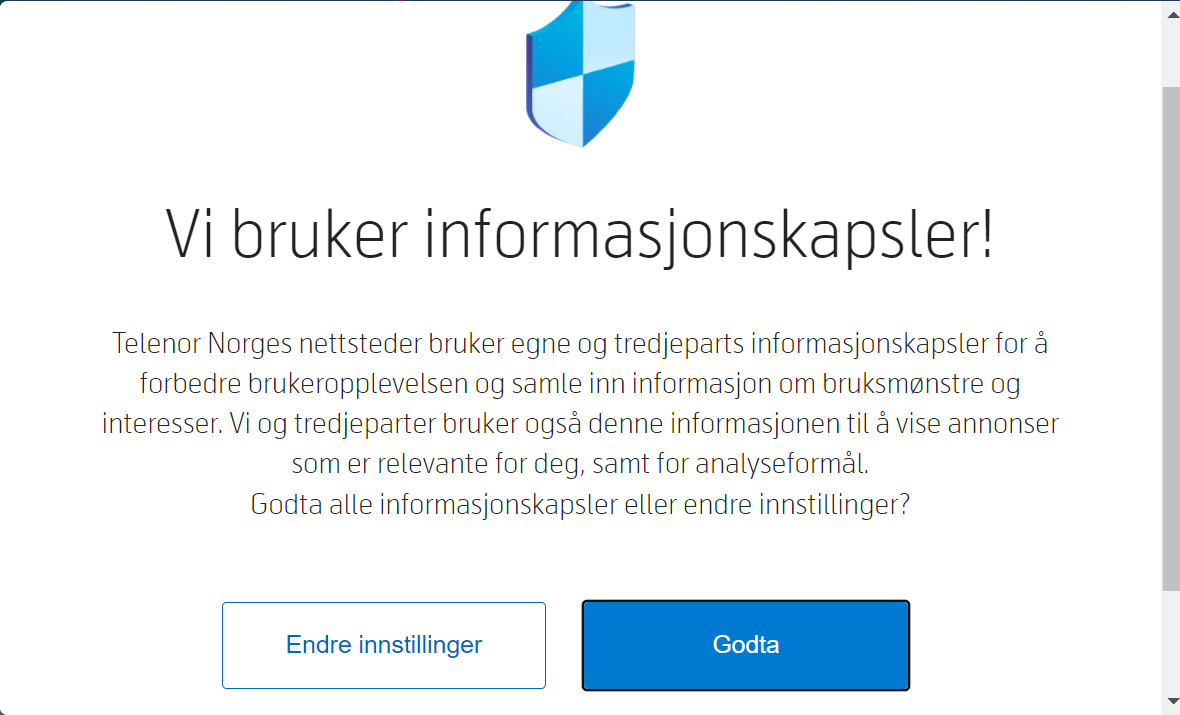 Nyttig utvidelse som kan aktiviseres i Edge:
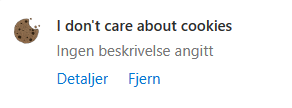 Copyright Aud Gulvik og Thore Stordalen
19
Hva er Åndsverkloven?
Personvern
Personopplysninger
Sensitive personopplysninger
Copyright Aud Gulvik og Thore Stordalen
20
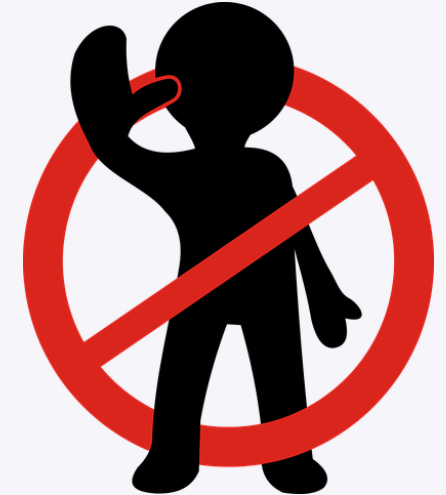 Åndsverk-loven
Vi kan ikke bruke eller publisere bilder vi ikke eier rettigheter til eller har kjøpt brukslisens til
Vi kan ikke publisere bilder offentlig, selv om vi er med selv
Vi kan ikke bruke bilder fra internett, selv om de er umerket
Copyright Aud Gulvik og Thore Stordalen
21
Verd å vite om personvern
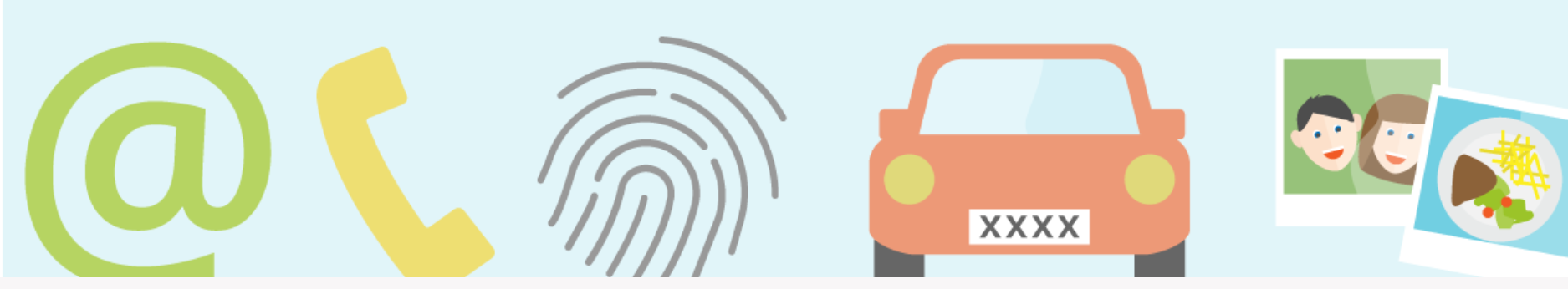 Personvern er knyttet til enkeltpersoner

Du eier retten til å bestemme over dine personopplysninger
Copyright Aud Gulvik og Thore Stordalen
22
Hva er personopplysninger?
Navn, adresse, telefonnummer
 E-postadresser
 IP-adresse
 Bilnummer
 Fødselsnummer	Består av: Fødselsdato (6 siffer) og Personnr. (5 siffer)
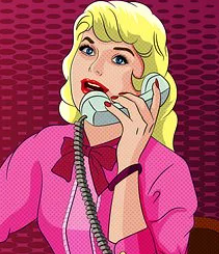 Tlf-opplysning:
180
1881
1890
Gule sider
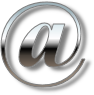 Copyright Aud Gulvik og Thore Stordalen
23
[Speaker Notes: Statisk IP-adresse eller Statisk Internett-protokolladresse er en permanent (som telefonnummer) numerisk adresse som er tilordnet manuelt til en enhet i nettverket. Dynamisk IP-adresse eller Dynamic Internet Protocol-adresse er en midlertidig IP-adresse som tilordnes en enhet eller en knutepunkt når den er koblet til et nettverk. Dermed er dette hovedforskjellen mellom statisk og dynamisk IP-adresse.
Personvern[rediger | rediger kilde]

En IP-adresse er definert som en personopplysning i henhold til Personopplysningsloven. Det innebærer at behandling (bl. a. registrering, lagring, sammenstilling og utlevering) av IP-adresser må følge denne lovens bestemmelser.[20]
Teleoperatørers behandling av IP-adresser er i tillegg underlagt Ekomlovens krav, §2-9 om taushetsplikt og §2-7 om sletting av data som ikke lenger trengs.[21]]
..... personopplysninger - forts.
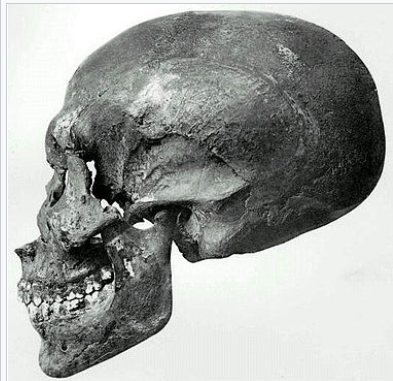 Bilder (dersom personen kan gjenkjennes)
 Fingeravtrykk
 Irismønster
 Hodeform (for ansiktsgjenkjenning)
 DNA-profil
Kilde: NorSIS
Akhnaton – egyptisk farao. Tut Ankh Amons far
Copyright Aud Gulvik og Thore Stordalen
24
Sensitive personopplysninger
Rase eller etnisk bakgrunn
 Politisk, filosofisk eller religiøs oppfatning
 At en person har vært siktet, tiltalt eller dømt
 Helseforhold
 Seksuelle forhold
 Medlemskap i foreninger

Kilde: NorSIS
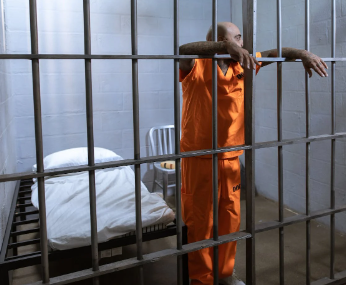 Copyright Aud Gulvik og Thore Stordalen
25
Neste gang skal vi:
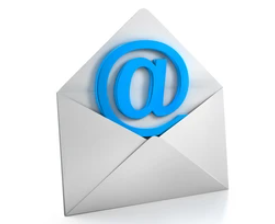 Skrive e-post og legge inn bilde og link
Redigere tekst i en e-post
«Handle» på internett og opprette brukerkonto
Se på behovet for kildekritikk, finne eksempler på falske nyheter, falske Facebook-profiler og svindel på nettet
Copyright Aud Gulvik og Thore Stordalen
26
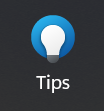 Dagens tips
Når tok du diskopprydding sist?

                  	Skriv «Diskopprydding»
		Sett kryss i alle boksene
		Klikk OK

Rydd opp i Systemfiler på samme måte
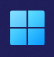 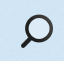 Copyright Aud Gulvik og Thore Stordalen
27